spReekbeurt over:Kanker
Door Robin
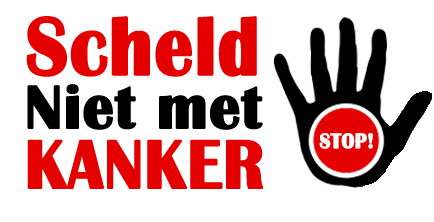 Waarom geef ik mijn spreekbeurt over kanker
Mijn oma had borstkanker en darm kanker
Mijn oma heeft baarmoerderhalskanker

De baarmoeder (waar baby’s groeien) zit bij vrouwen een flink stuk onder de navel
[Speaker Notes: Heel verdrietig
Mama ook verdrietig
Afgeleid op school
Rust en druk in huis
Helemaal niet fijn]
Zo werkt je lichaam
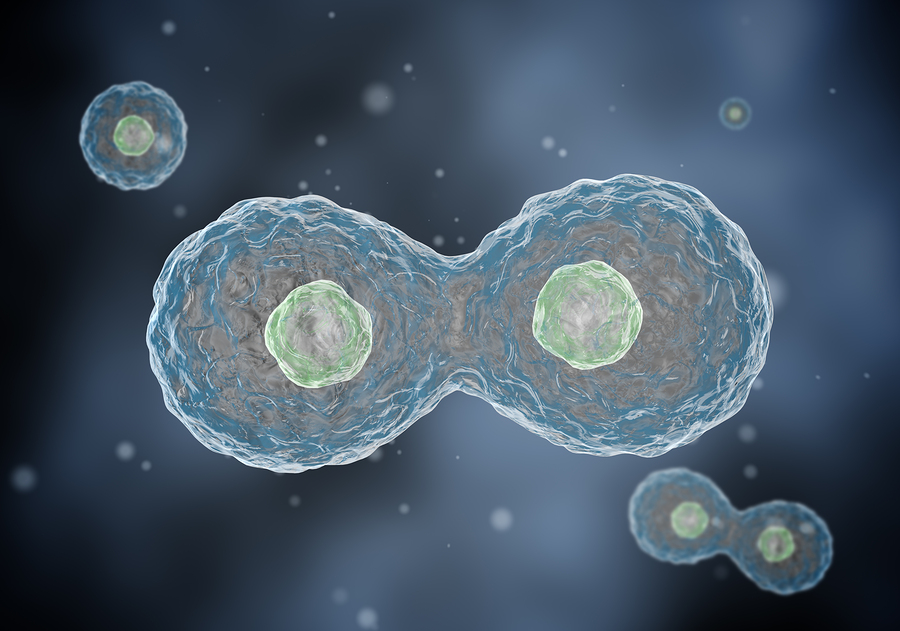 Bouwstenen
Cellen
Beschadigde cellen
Celdeling
Wat is kanker
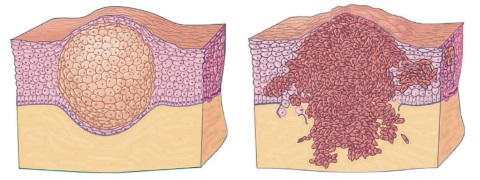 Verzamelnaam
Tumor
Uitzaaien
Niet altijd dodelijk
[Speaker Notes: Kanker kan ook veroorzaakt worden door virus of bacterie die cellen kapot maakt]
Hoe weet je dat je kanker hebt
Dokter
Sympthomen
Onderzoek:
Bloed
Echo
MRI/CT
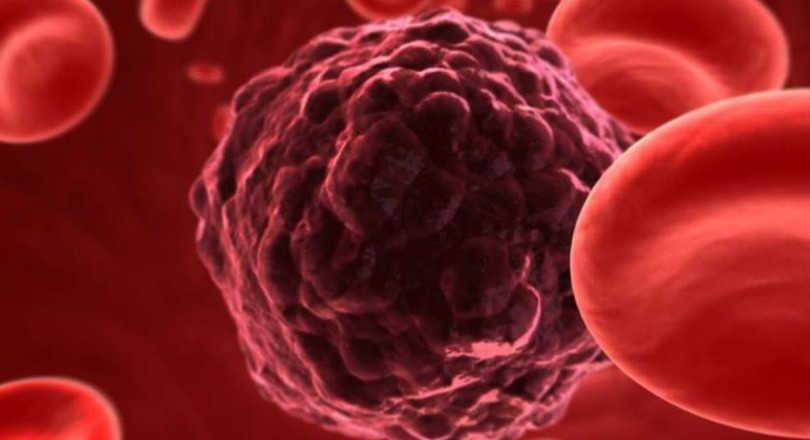 [Speaker Notes: Bloedonderzoek
Urine en ontlasting onderzoek
Honden kunnen het soms ruiken
Echo
CT of MRI scan
Biopsie]
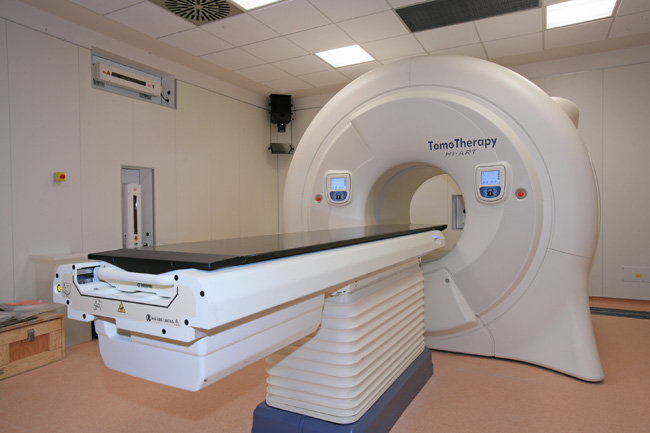 Deze foto van Onbekende auteur is gelicentieerd onder CC BY-SA
[Speaker Notes: MRI scanner, MAGNETIC RESONANCE SCANNER
Iets met hele sterke magneten
Geen metalen sierraden oorbellen of piercings meenemen]
Hoe krijg je kanker
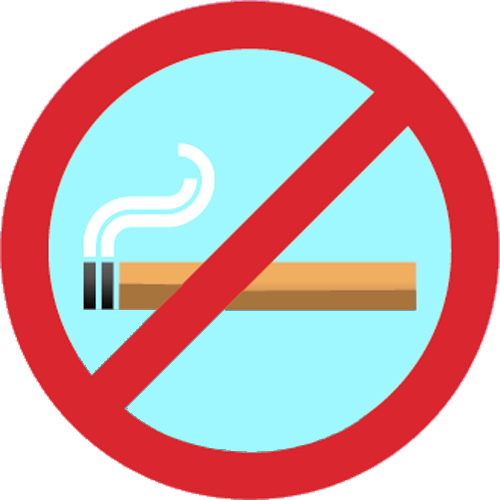 Alcohol
Ongezond eten
Roken
Chemisch afval (of fijnstof)
Radioactief afval
Te lang in de zon zitten (zonnebrand)
Pech hebben
[Speaker Notes: Hoe zorg je dat je geen kanker krijgt
Gezond eten, veel groente
Niet roken
Niet alcohol drinken
Elektronica netjes inleveren
Plastic recyclen]
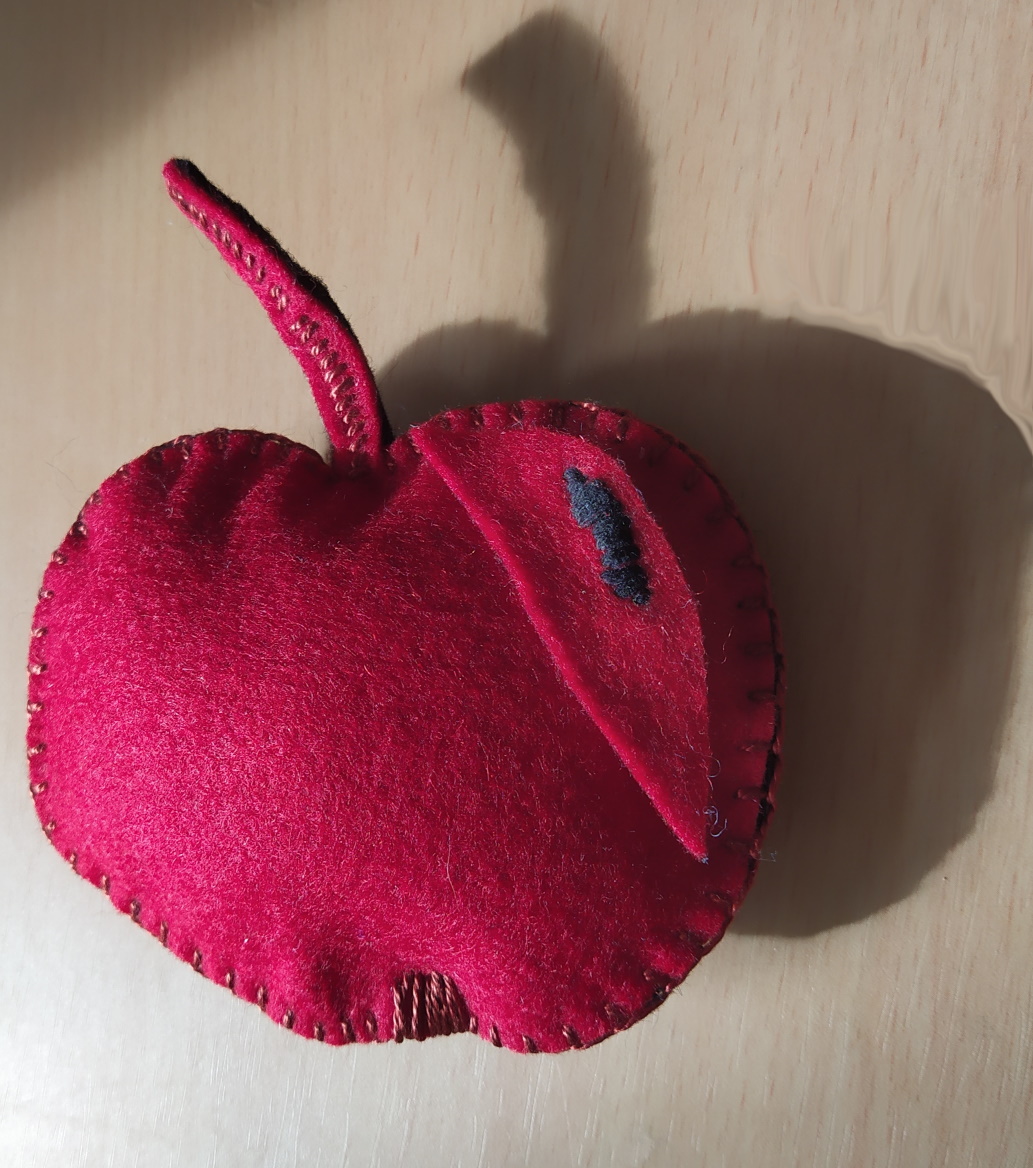 Hoe word je weer beter
Chirurgie, weg snijden
Chemo therapie
Bestraling
Immuuntherapie
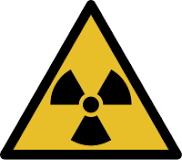 Hoe word je weer beter
Chemo word gegeven via een infuus
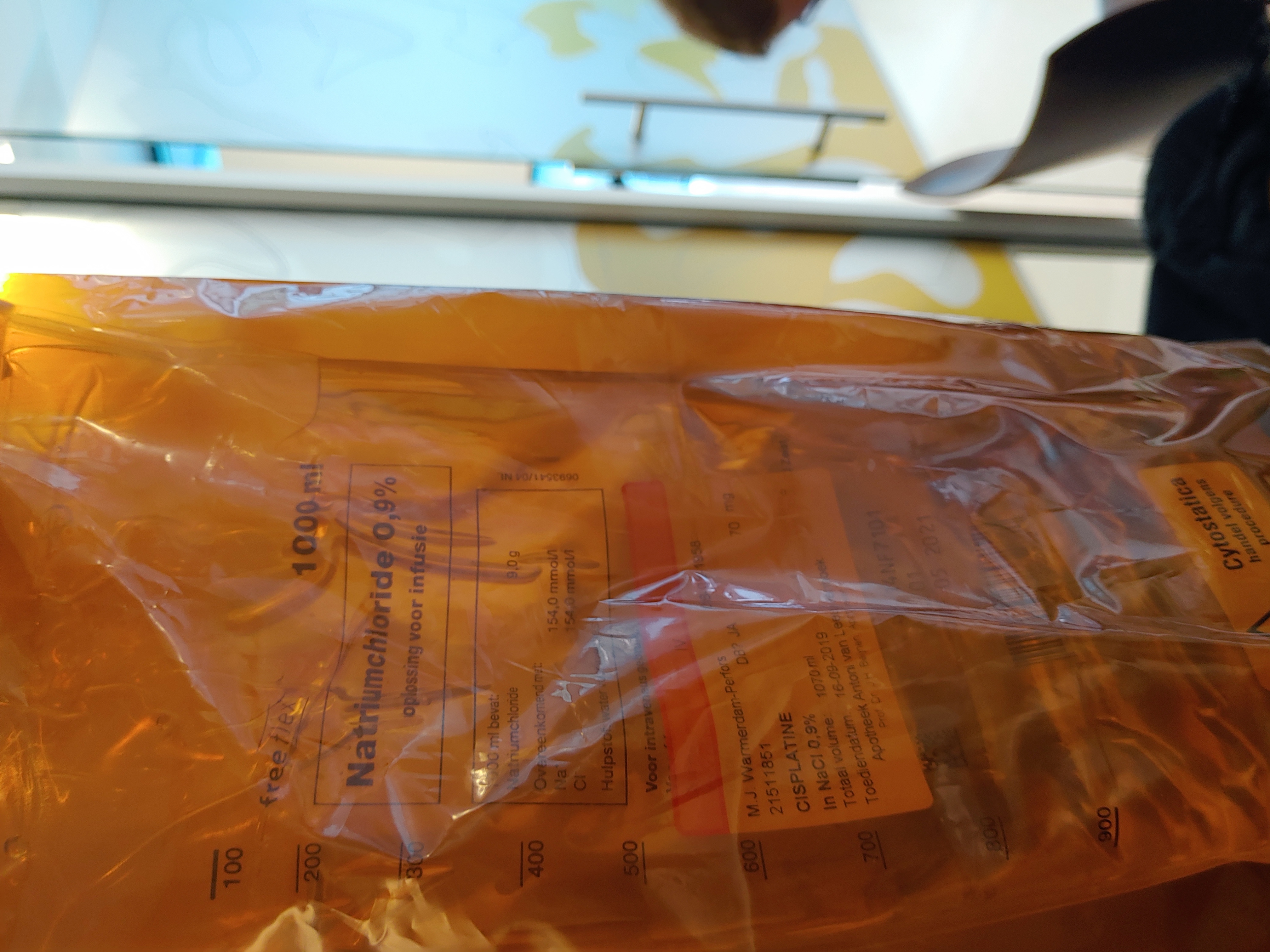 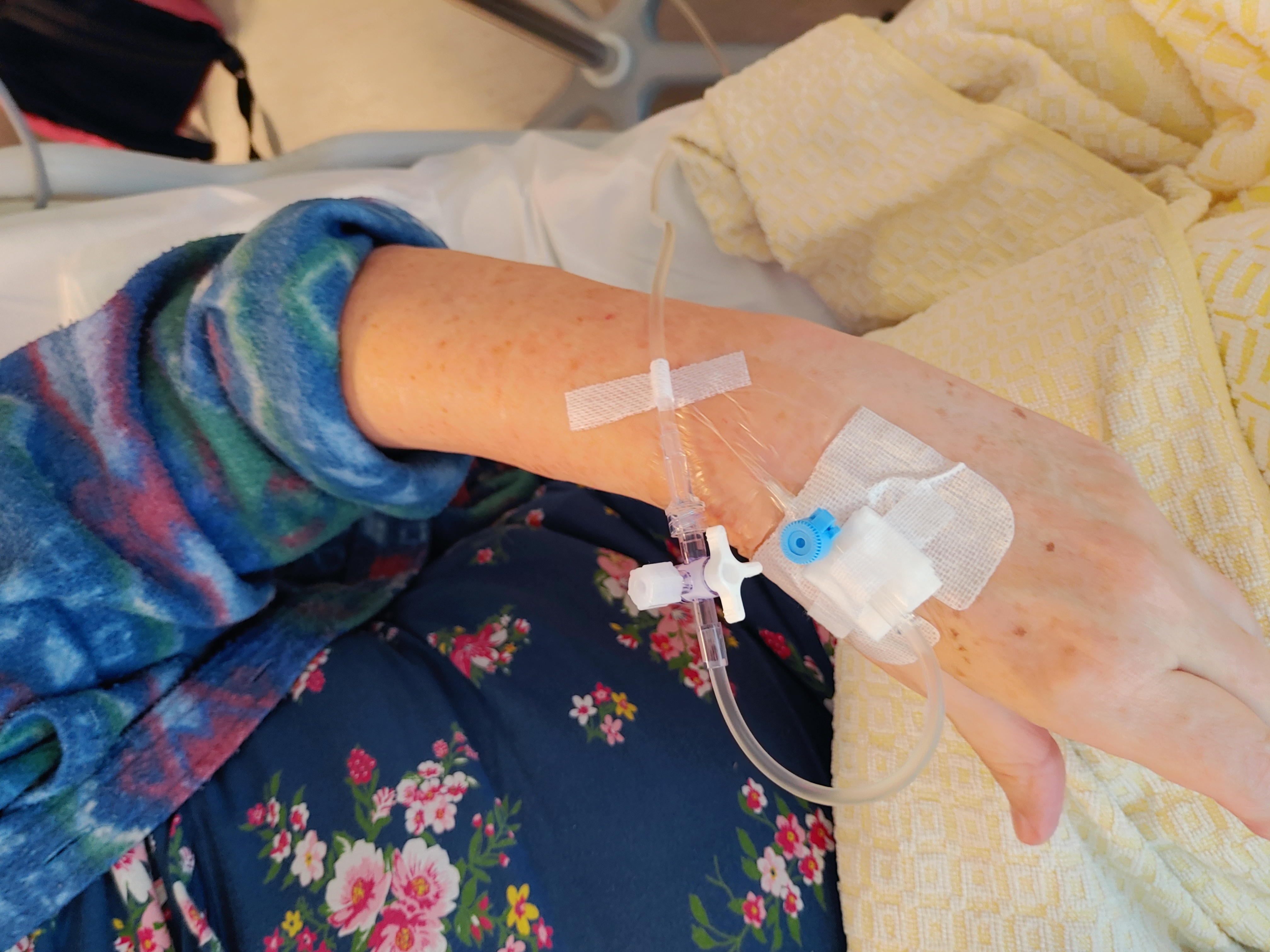 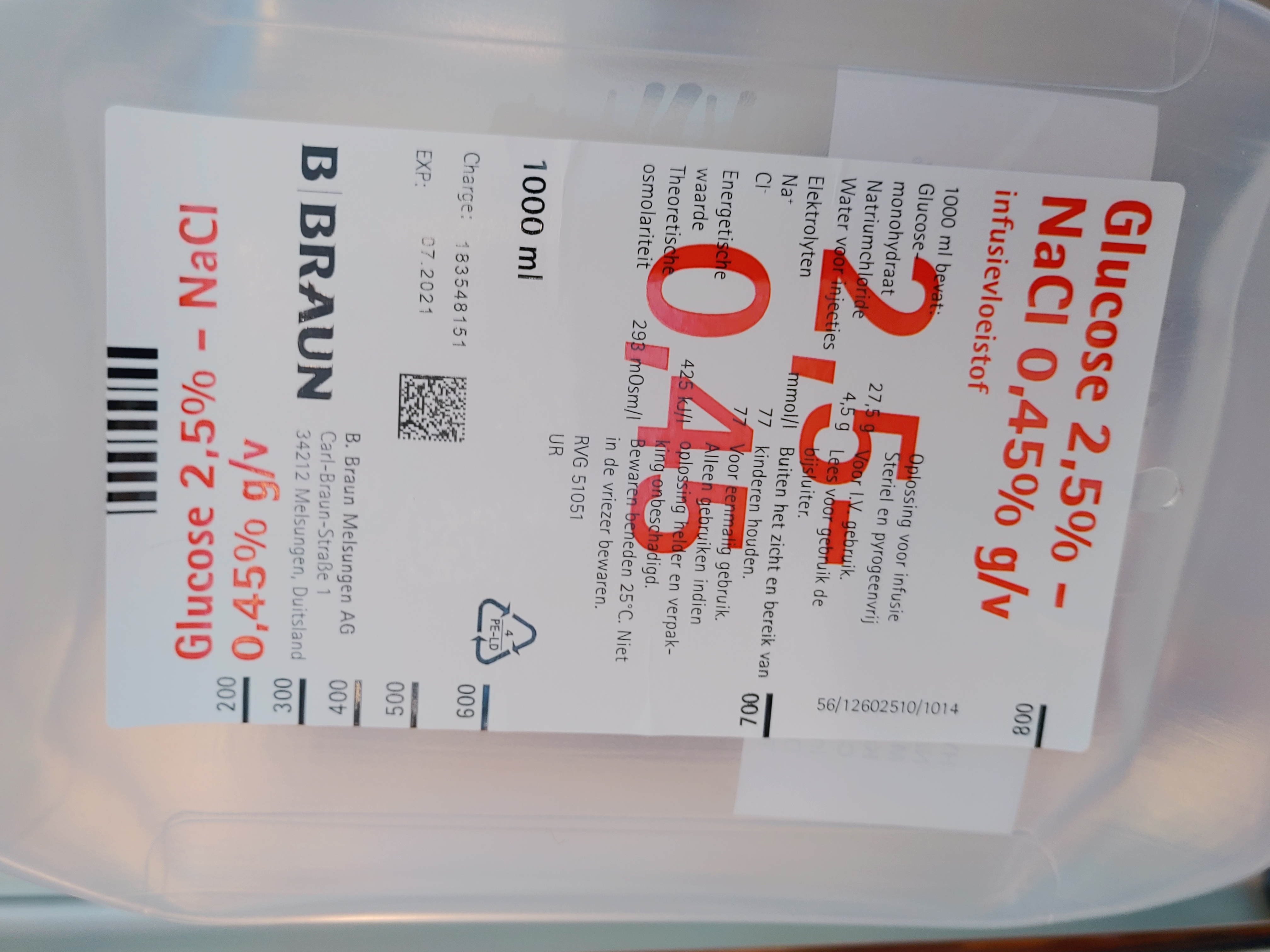 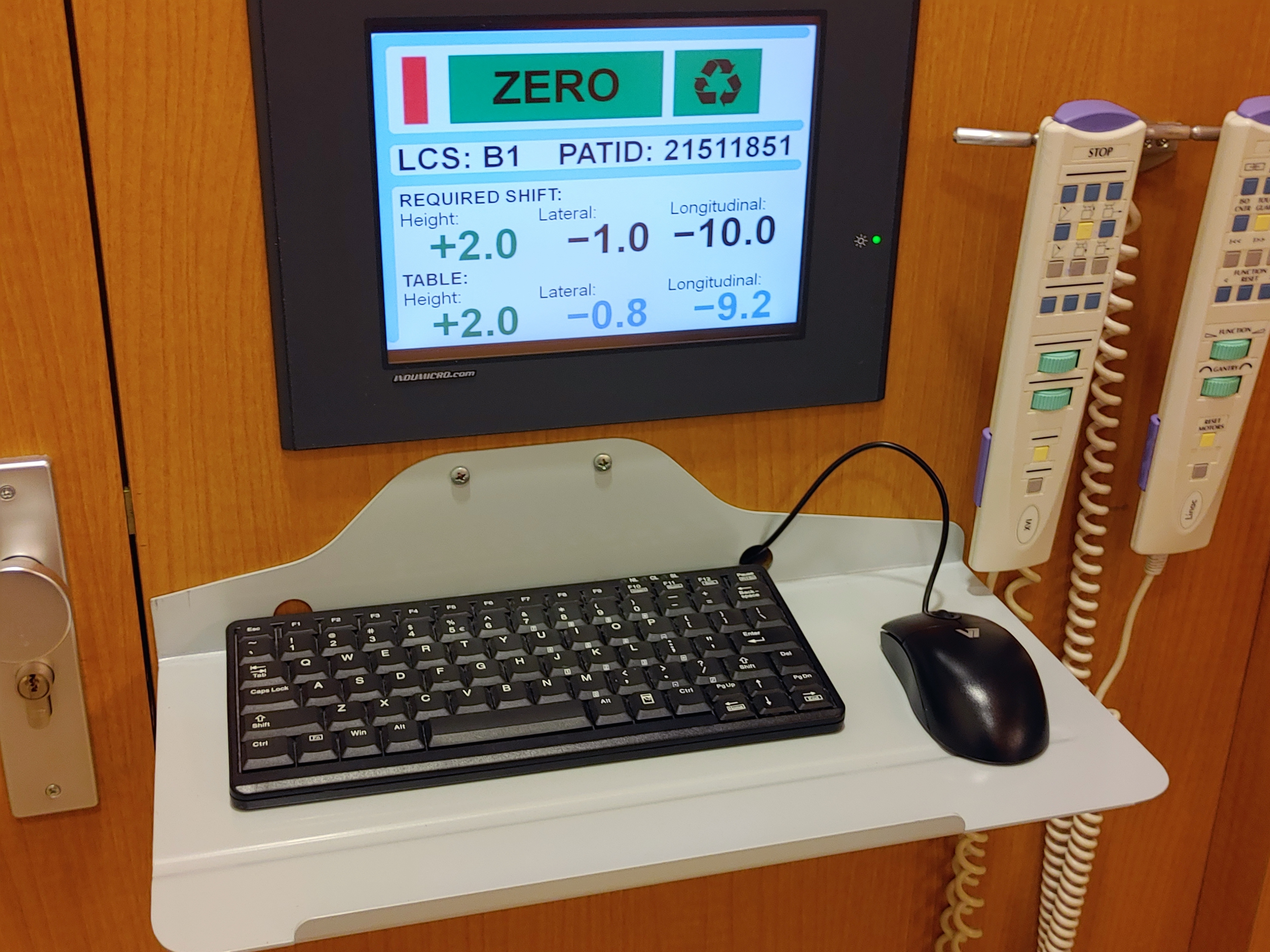 Bestraling
Immuunterapie
Medicijnen die het lichaam helpen het afweersysteem te verstreken
Bacterien, virussen en dan ook kankercellen worden beter opgeruimd
Nog geen goed onderzoek naar immuunterapie gedaan
Meer informatie over kanker
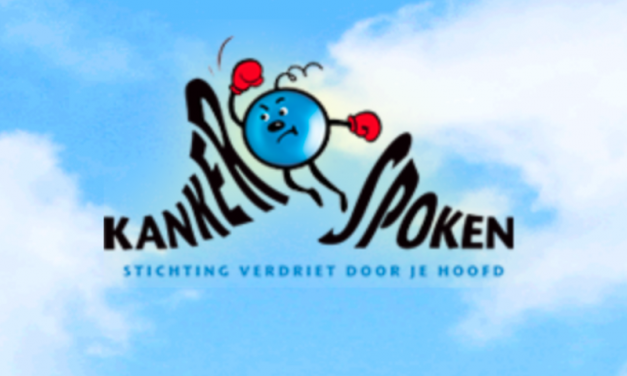 Kankerspoken
Kwf kankerbestrijding
Google
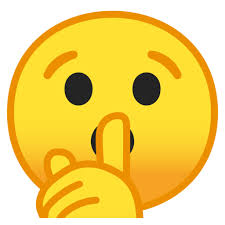 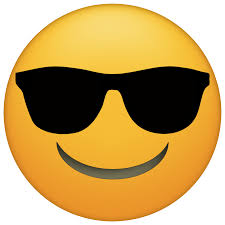 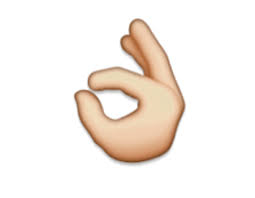